Український соціалізм
На рубежі ХІХ-ХХ століть
План
1. Політичні погляди М. Грушевського.
2. Теорія колектократії В. Винниченка.
соціалізм
Перше десятиліття XX ст. — популярність соціалістичних ідей

марксистські ідеї — про історичну місію робітничого класу, соціалістичну революцію, диктатуру пролетаріату тощо

соціал-демократичні ідеї – реформізм, рівність усіх
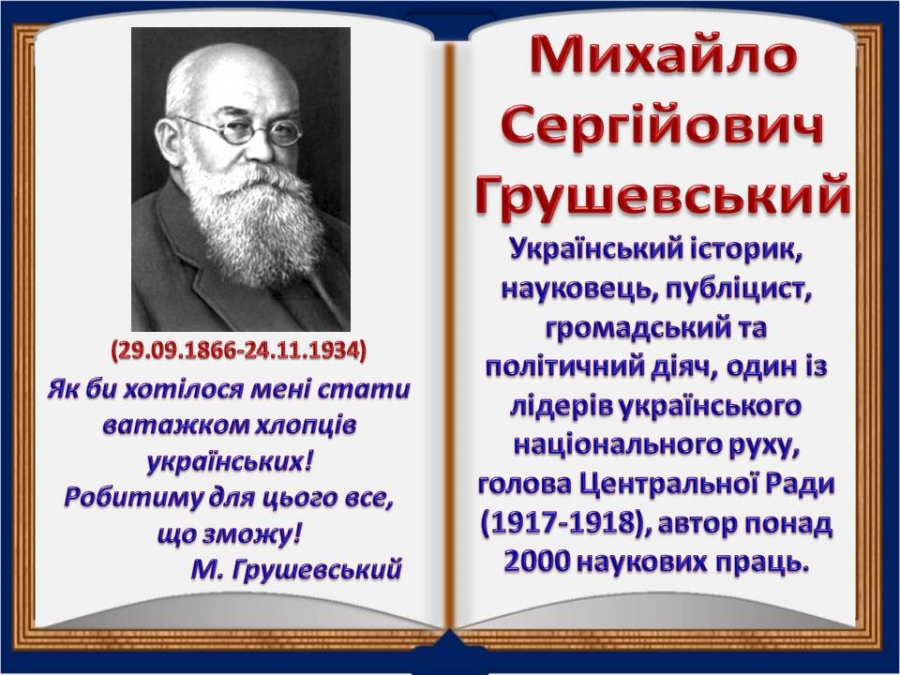 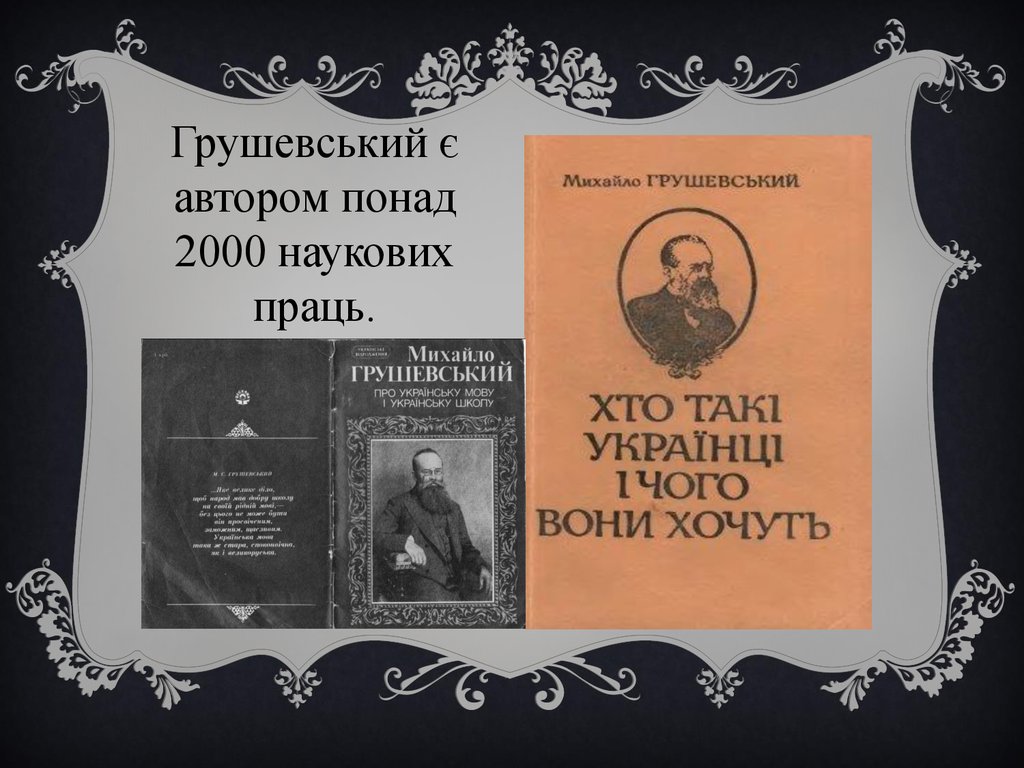 Історик-народник
відмовився від розгляду історії як історії класової боротьби і подав як історію української державницької ідеї.дві «руських» народності — українсько-руська й великоруська. 
Київська держава, право, культура були творенням українсько-руської народності, а володимиро-московська держава — великоруської. 
Періодизація укр. історії: 
період, що передував утворенню Київської держави; 
епоха державного життя (Київська Русь); 
литовсько-польська епоха; 
козацька епоха; занепад козацтва та українського життя; 
українське відродження
Еволюція політичних поглядів
автономія України у складі Росії
пов'язував здобуття українським народом свободи з перетворенням Росії в демократичну правову державу
федеративна російська республіка
принцип національно-територіальної та обласної автономії і забезпечення національних прав усіх народів
риси федеративної республіки:
широке місцеве самоврядування і представницька демократія. 
Українська національна територія має бути об'єднана в єдину область із власним сеймом, що вибирається прямим, рівним і таємним голосуванням. 
чітке розмежування повноваження центру та областей: органи місцевого самоврядування мають розпоряджатися місцевими фінансами, земельним фондом, вирішувати питання освіти й культури; центральна влада має складати норми загальних основ державного і суспільного ладу.
ідея національної незалежності й суверенітету України
9 (22) січня 1918 р. IV універсал, який проголосив Україну самостійною народною республікою

АЛЕ і після цього вчений підтримував ідею федералізму.
Критика марксизму
у питанні про сутність держави, причини та шляхи її виникнення він істотно уточнював марксистську тезу про те, що держава виникла внаслідок класового розшарування первісного суспільства.
ідея «Великої України»
закликав створити Велику Україну: «Велику не територією чи багатством, чи пануванням над іншими, а велику … соціально-моральними вартостями…»

 наука, культура, мистецтво. На думку М. Грушевського, Велика Україна постане як результат визволення економічного, духовного, політичного та організації демократичної державності.
Володимир Винниченко (1880—1951)
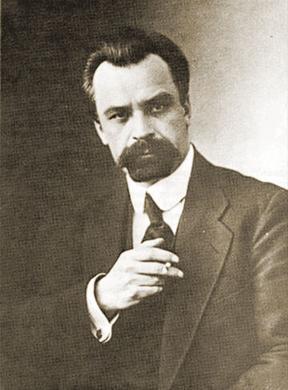 один із організаторів Революційної української партії
 член Центрального Комітету Української соціал-демократичної робітничої партії
 заступник голови Української Центральної Ради
перший голова Генерального Секретаріату — уряду Української Народної Республіки
 Голова Директорії
автор майже всіх декларацій і законодавчих актів УНР
Соціалістичні погляди
різко негативно ставився до соціалізму в його радянсько-більшовицькому варіанті. 

є два шляхи здійснення соціалізму
Соціалісти – соціалізм можна побудувати лише поступово, еволюційно, реформами
Комуністи – капіталізм потрібно знищити відразу, революційним шляхом.
«колектократія»
поєднання еволюційного й революційного шляхів переходу до соціалізму. 
Необхідно мирним шляхом розпочати перетворення приватної власності на засоби виробництва на колективну. 
Соціалізм — це кооперація. Не націоналізація, а соціалізація, або, краще сказати, колектократизація — організація промислових, сільськогосподарських, торговельних, фінансових та інших кооперативів — приведе до соціалізму.
Еволюція поглядів з українського національного питання
соціальне визволення народів – більш важливе, ніж національне
був готовий відмовитися від національної незалежності на користь соціалізму. 
розрізняв національних соціалістів і просто соціалістів. 
просто соціалісти – національний розвиток є необхідною умовою і засобом наближення людства до вищих форм соціального життя. 
національні соціалісти – національний розвиток є самоціллю, по досягненні якої вони зупиняться, а потім рухатимуться назад.
Ідеал української демократії
«федерація російської республіки й участь у ній України як рівного з іншими державного тіла»

наголошував на історичних, економічних і культурних зв'язках України з Росією, потребах оборони
 
комбінація основних чинників соціально-політичного життя України не вимагає її незалежності як політичного державного оформлення
Погляди в еміграції «Відродження нації» (1920)
нерівність у відносинах між українською і російською націями. 
Росіяни –  почуття панівної національності навіть у душі робітника не може швидко зникнути.
Українці – почуття сервілізму, прислужництва в української нації не може зникнути одразу

повна державна незалежність на принципах рівності відносин і добровільного тісного союзу з усіма соціалістичними державами проти всесвітньої буржуазії.
соціальне визволення
чим лівішим буде політичний режим України, тим більше він сприятиме національному відродженню українського народу


режим національно-української радянської соціалістичної влади.
«Заповіт борцям за визволення» (1949)
високо оцінював сам факт існування української державності у вигляді Української Радянської Соціалістичної Республіки. 

вже не стоїть питання про створення української держави, а йдеться лише про її визволення. Існування УРСР породжує в українців звичку до власної державності, чого вони не мали декілька століть, а тому в боротьбі за національне визволення потрібно орієнтуватися на власні внутрішні сили, а не на зовнішні, на які сподівалася українська еміграція.
Ставлення до націоналізму
негативно ставився до націоналізму Д. Донцова, відкидав ідеологію націоналізму як фашистську, ворожу українському народу.